Viral infections of CNS
(CNS Block ,  Microbiology : 2014)
By:  Dr.Malak  M. El-Hazmi
Virus neurological diseases:
Acute viral infections of the CNS.
    Meningitis, paralysis & encephalitis.
Chronic virus neurological diseases.
	SSPE, PML, C-J disease, tropical spastic paraparesis ,  HIV dementia. 
Neurological diseases precipitated by viral infections.
	Reye’s syndrome, Guillian-Barré syndrome.
OBJECTIVES;
Acute viral infections of the CNS.

 Aseptic meningitis & paralysis ; 
 enteroviruses & polioviruses 
 Encephalitis;
 herpes simplex virus 1 
 Rabies virus.
 arboviruses (West Nile virus) .
structure
Epidemiology
Pathogenesis
clinical presentations
Lab diagnosis
Treatment & prevention
Meningitis
Caused by:

   Infectious agents ;
 bacteria
 viruses
 fungi
 protozoa

   Non-infectious agents.
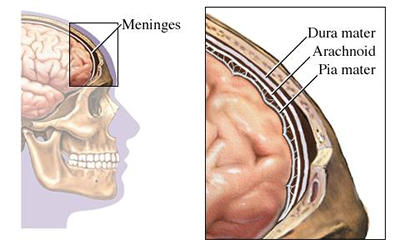 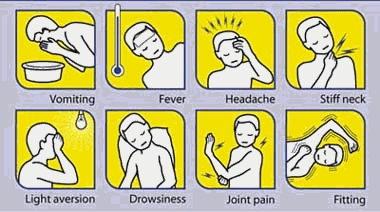 Viral Meningitis
Bacterial Meningitis
Caused by bacteria
  Quite severe and may result in
    a) brain damage
    b) hearing loss
    c) learning disability
 It would also causes death!
Aseptic meningitis 
  Caused by virus.
  Less severe
  Resolves without specific 
   treatment within a week or two
Cerebrospinal fluid (CSF) analysis ;
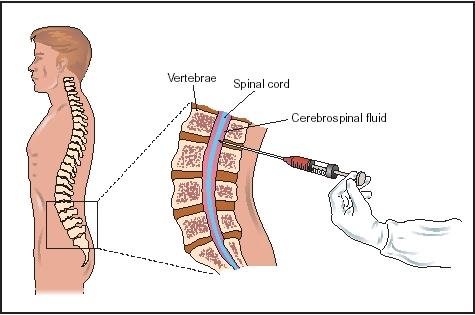 Viral Meningitis (Aseptic meningitis)
Etiological Agents: 

Enteroviruses .**

Other :
Mumps virus .
Arboviruses.
Herpes viruses.
Human Immunodeficiency Virus.
Lymphocytic  choriomeningitis  virus.
Enteroviruses
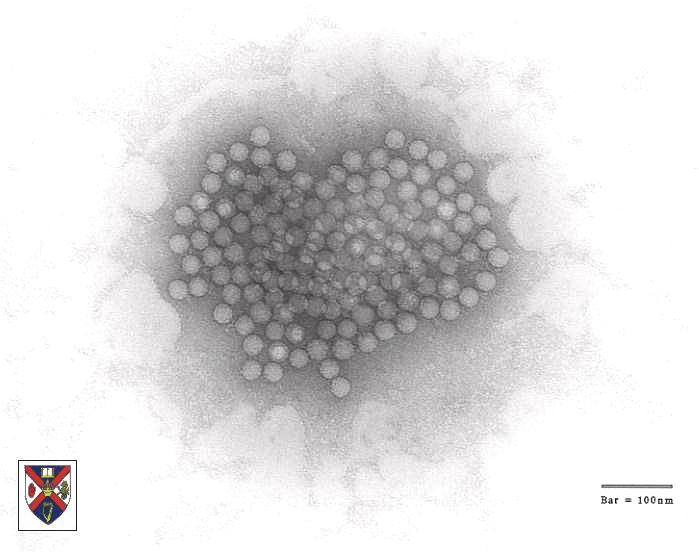 - Picornaviridae
Include ;
Poliovirus(1, 2&3 types)
Coxsackieviruses (A&B)
Echoviruses
Enteroviruses (68-71)
Nonenveloped , icosahedral , ss (+) RNA
Epidemiology
Reservoir :  Human 
Spread :
Fecal - oral route (mainly)
Inhalation of Infectious aerosols
 (Crowded, Poor hygiene & Sanitation)

Age : children > adults
Seasonal distribution: 
            summer & fall
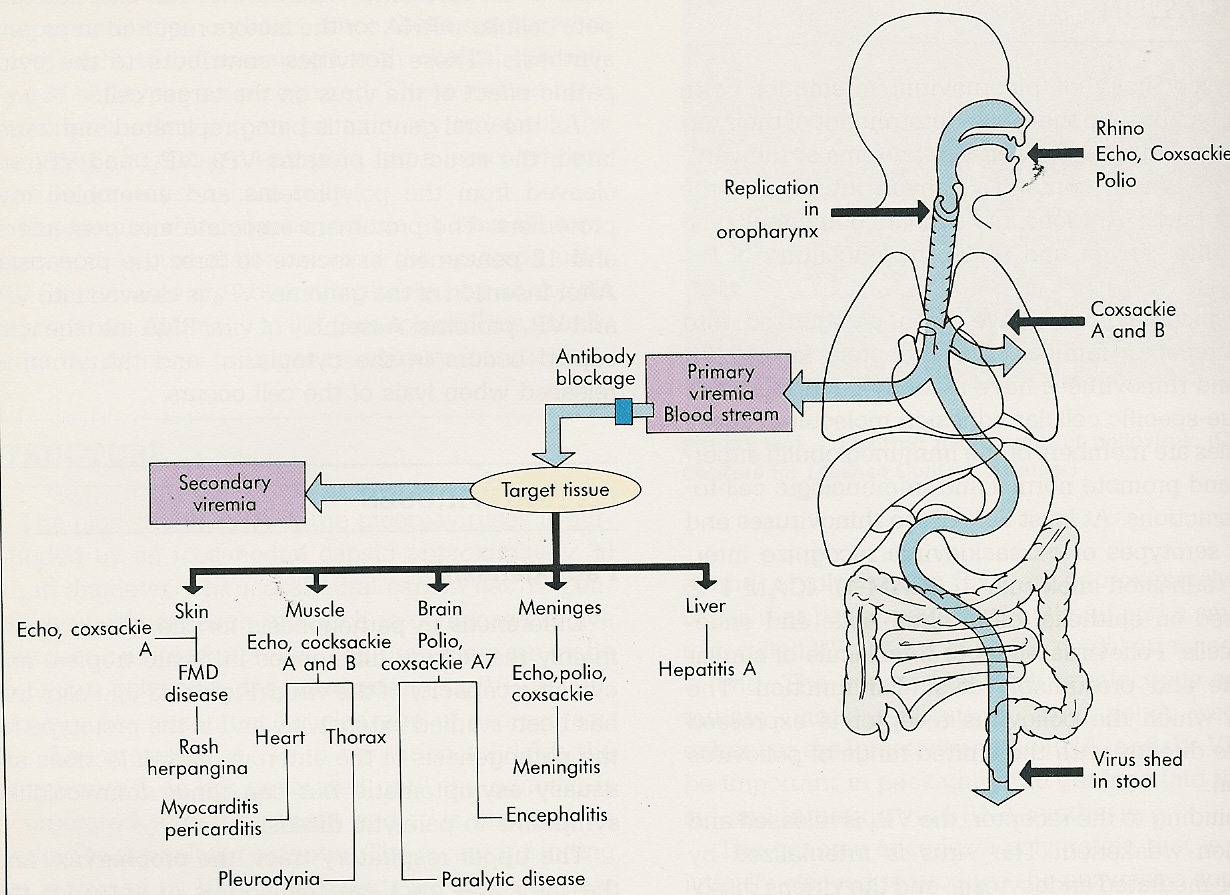 Pathogenesis
Echo,cox
HFM
Enteroviral infections
Asymptomatic Infections*
Diseases;
NON-Neurologic Diseases ;
                      Respiratory tract infections. 
                      Skin and mucosa infections; 
                      Cardiac infections
                      Acute hemorrhagic conjunctivitis
                      Others
Pathogenesis of polio:
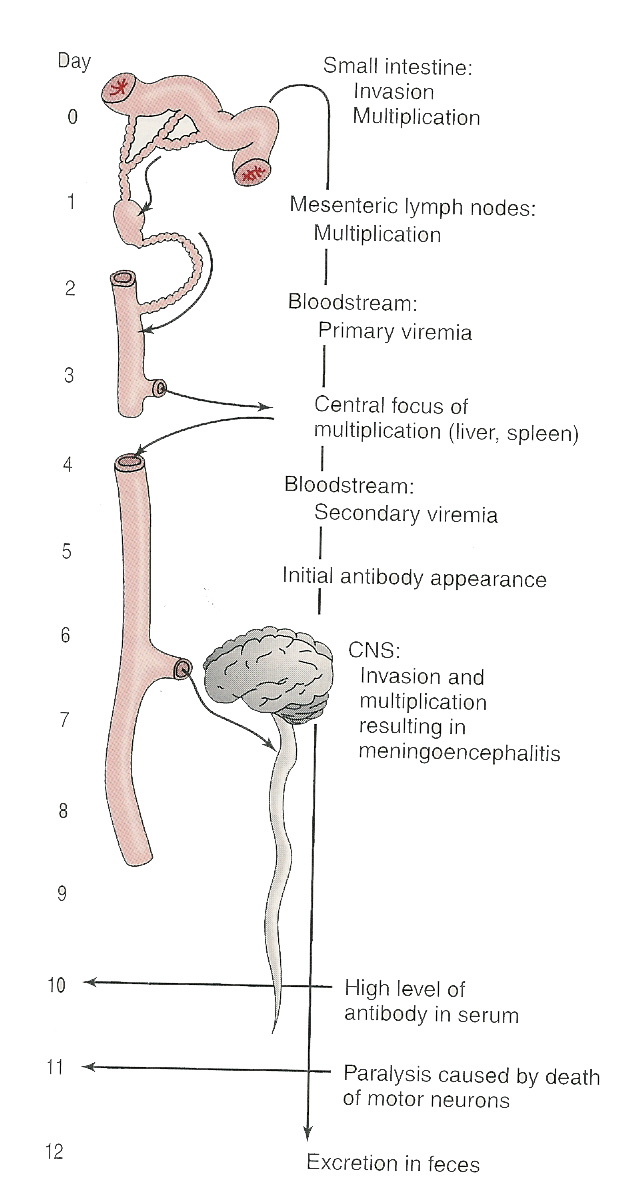 Pathway to CNS by:
Blood
Peripheral nerves
Causing destruction of
   motor neurons of AHCs
Rarely affects brain stem
    (bulber poliomyelitis)
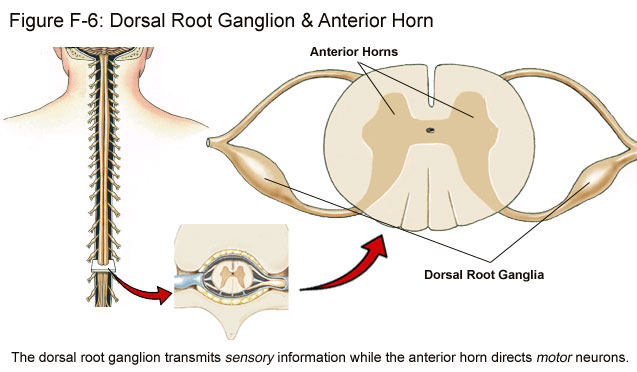 Pathogenesis of Polio :
Immunity: IgA & IgG = Lifelong type-specific immunity
Poliovirus Infections
90-95%
No illness
Asymptomatic
4-8%
Minor Illness
Abortive poliomyelitis (No CNS involvement)
1-2%
Major Illness
1- Nonparalytic poliomyelitis (Aseptic meningitis)
2- Paralytic poliomyelitis: (Flaccid paralysis)
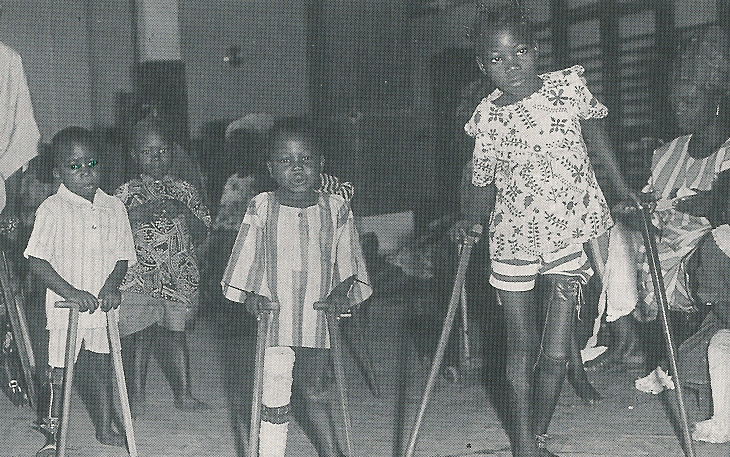 Lab Diagnosis of Enteroviruses
Virus isolation*:
Samples:   Stool (best) .Rectal, throat swabs  & CSF
Inoculate in cell cultures 
     All EVs  grown except some strains of Cox A viruses
Observe for CPE
Identify the type 
CSF in aseptic meningitis;       lymphocytosis
    Glucose level N to slightly       ,   Protein level N or slightly 
     Isolation rate is variable
EV RNA detected in CSF by RT-PCR*
Serology (limited value)
Management
Rx:  
No antiviral Rx 
     
Prevention: 
 Sanitation & Hygienic measures 
 Poliovirus vaccines
	a-  Inactivated polio vaccine 
                 (IPV)
		  (Salk, Killed) (S/C or IM) 
	b-  Live-attenuated polio vaccine 
                (OPV) 
		   (Sabin, oral)
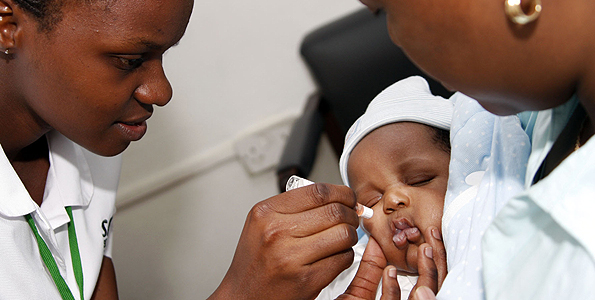 Important Features of Polio Vaccines
Attribute			     Killed (IPV)		Live (OPV)
3 types	(trivalent)	                    Yes			Yes
Prevents disease			      Yes			Yes
Induces humoral IgG		      Yes			Yes
Route of administration 		    Injection	              Oral
Induces intestinal IgA 		       No			Yes
 Interrupts transmission 		       No			Yes
 Affords 2o protection by                         No                                Yes      spread to others
Reverts to virulance 		      No		        Yes (rarely)
Causes disease in the  immun    ed	      No			Yes
Co-infection with other EVs                   No 			  Yes        may impair immunization
Requires refrigeration 		      No			 Yes
Duration of immunity  		     Shorter  	             Longer
Poliovirus Vaccine
Adverse reactions ;
local reactions (IPV)
Vaccine -Associated Paralytic Poliomyelitis (OPV) 
         adult , immuno   ed	 
4 doses of PV;    2, 4 , 6-18 ms
                                        & 4 - 6 yrs
Combination vaccine ; IPV, DTaP ,Hib & HB vaccines
Polio Vaccination of Adults
Indications:
Travelers to polio-endemic countries
HCW
IPV
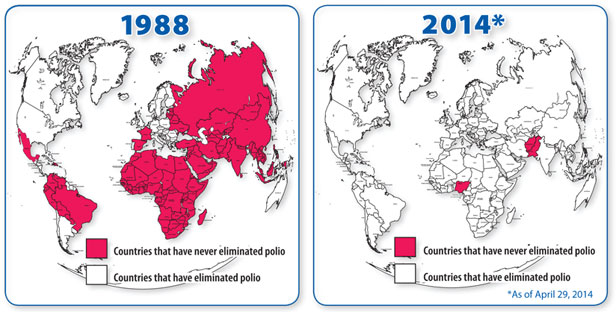 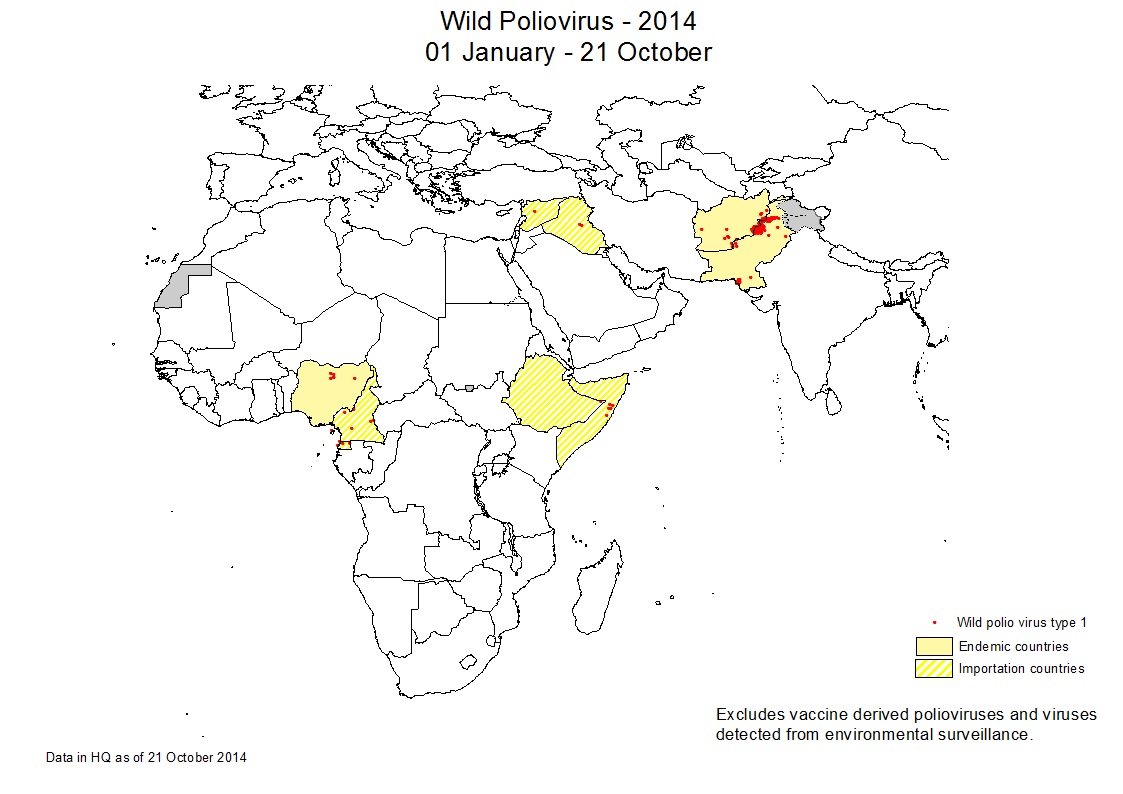 Viral Encephalitis
Enteroviruses 
Herpes viruses. 
Rabies virus
Arboviruses.

Others
Herpes Simplex Encephalitis
Caused by;
Herpes simplex virus -1(HSV-1)
  dsDNA , Enveloped , Icosahedral Virus 

C/F;
F,H,V ,Seizures & altered mental status.
High mortality rate
Dx;
MRI
CSF---Lymph, glucose-N & Protain-
          ---detection of HSV-1 DNA by PCR.
Rx;
Acyclovir.
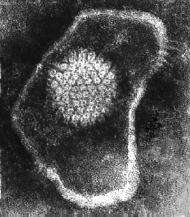 Rabies encephalitis
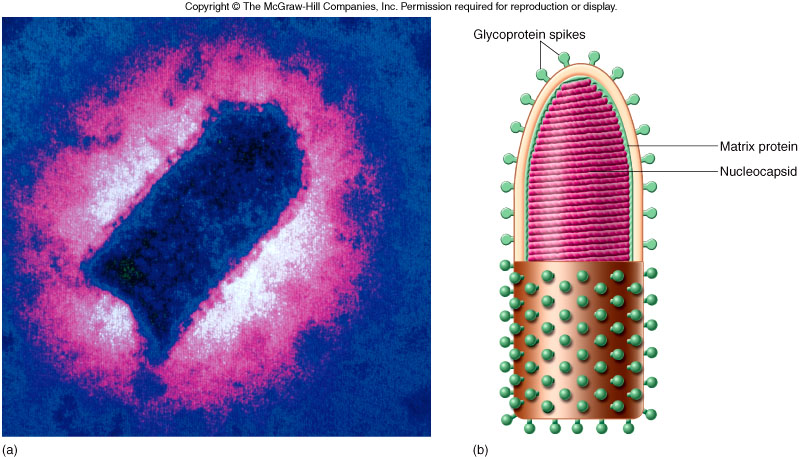 Rabies virus ; 
Rhabdoviridae.
s.s (-)RNA genome,
Helical  nucleocapsid,
 Enveloped virus.
Bullet shaped virus
Pathogenesis;
Epidemiology;
Reservoir;
  Major;
       Raccoons , Foxes,
       Wolves & bats.
   Imp ;  cats & dogs
Transmission;
Common route
Bite of a rabid animal
Uncommon route
Inhalation 
while in a bat infested cave
Corneal transplant
Rabies; A fatal acute encephalitis
zoonotic disease .
1-The incubation period: 1-3 m > longer
2-The prodromal phase:
F, H , M , A, N &V.
Abnormal sensation around the wound.
3-Neurological phase ;
     1- encephalitis
Nervous , Lacrimation , salivation,
Hydrophobia ,
Convulsion  ,coma & death .
     2-Paralytic illness ; Ascending , Death , Bat.
4- Recovery; Extremely rare
Laboratory Diagnosis
PCR;  R. RNA in saliva
Rapid virus antigen detection ( IF )
 	Neck skin biopsy 
    Corneal impressions
    Brain tissue
Histopathology  



Virus cultivation
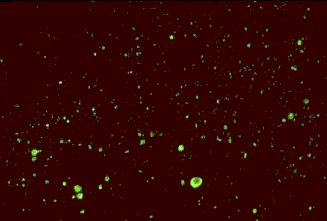 Rabid brain stained with 
Fluorescent anti-rabies antibody
neuronal brain cells
    intracytoplasmic inclusions
    (Negri bodies)
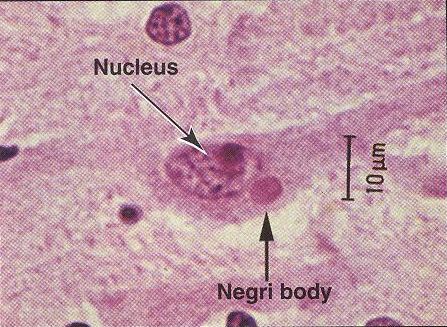 Negri bodies are diagnostic of rabies.
Prevention
Control measures  against canine rabies include;
 Stray animals control.
 Vaccination of domestic animals.
Pre-exposure prophylaxis (Vaccine)
     Persons at increased risk of  rabies 
       e.g. vets, animal handlers  etc. 
Post-exposure prophylaxis
Wound treatment 
Passive immunization; 
     human  anti-rabies immunoglobulin
     around the wound & I M.
Active immunization;
    Human Diploid Cell Vaccine (HDCV)**
     5 - 6  doses
Arthropod –borne Viruses  Arboviruses > 500 Vs
Epidemiology: 
Reservoir: Wild birds & Mammals 
Vector: Mosquito, ticks& Sandfly 



Transmission: bite of infected vector
 Infections
 Asymptomatic Infections*
Diseases
Fever, Rash & arthralgia
Hemorrhagic fever  ± hepatitis 
CNS disease 
    (meningitis & encephalitis)
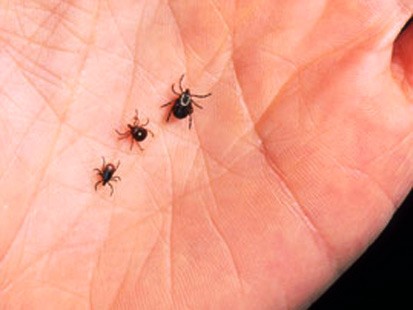 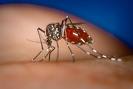 ArboVs associated with CNS disease:
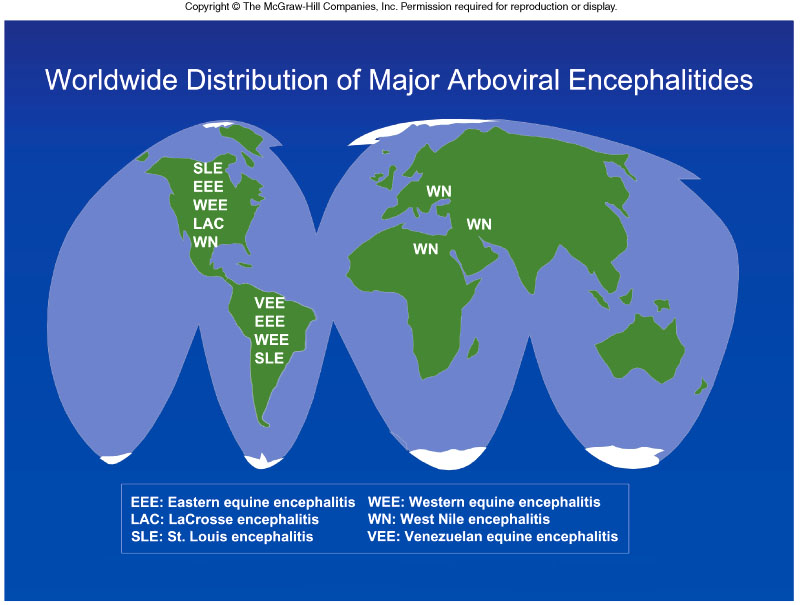 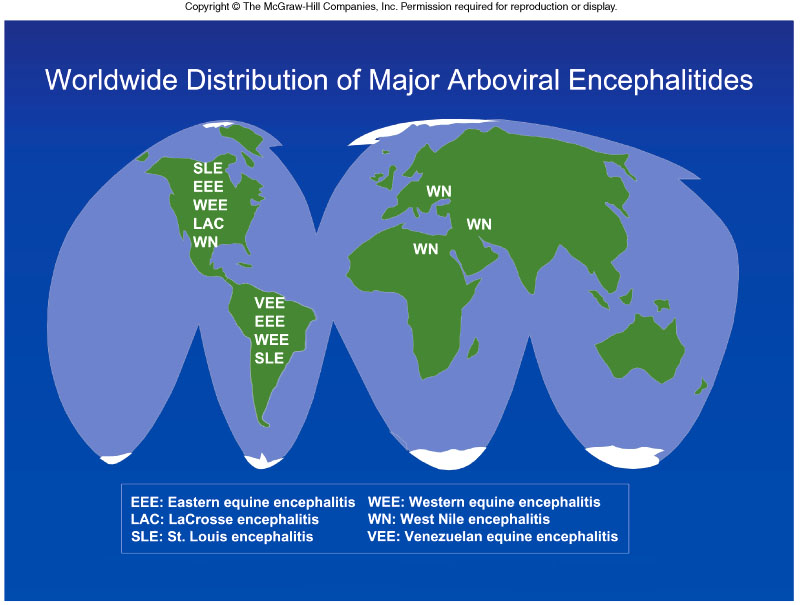 West Nile virus
Flaviviridae
 Febrile illness                meningitis ,  encephalitis
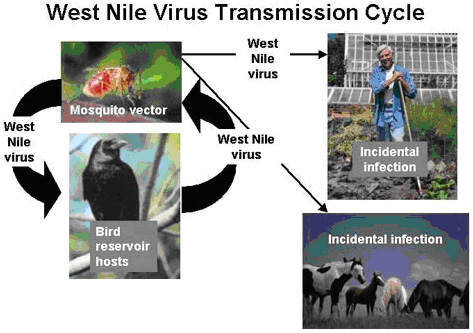 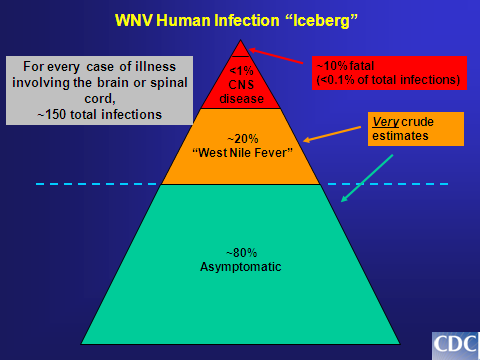 Laboratory Diagnosis
Isolation (Gold standard ) (Reference Lab)
       Samples: blood, CSF, Viscera .
   Cell culture 	            CPE 
			       Identify
B -	IgM -AB* - ELISA, IF: (most used) 
C - Arbovirus RNA by RT-PCR
Prevention
Vector Control: 
Elimination of 
  vector breading sites
using insecticides
Avoidance contact
    with vectors 
 ( repellants , net )
Vaccines:
Tick-borne encephalitis vaccine
Japanese encephalitis vaccine
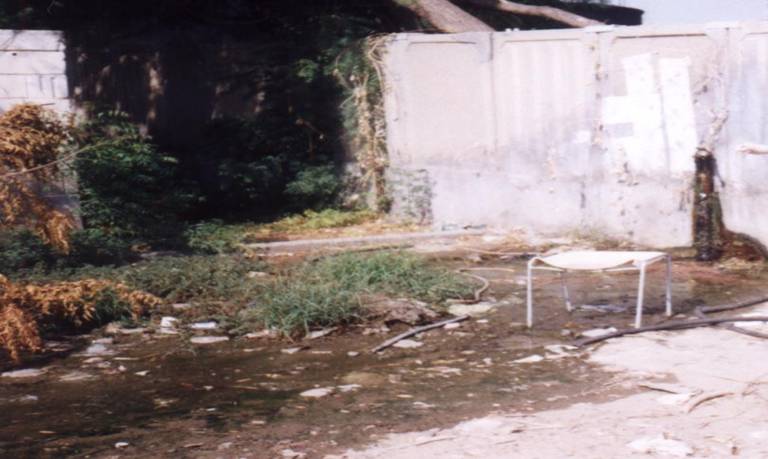 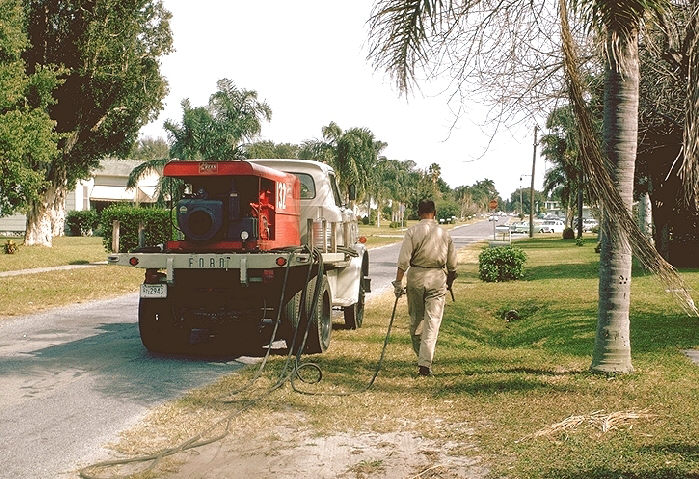 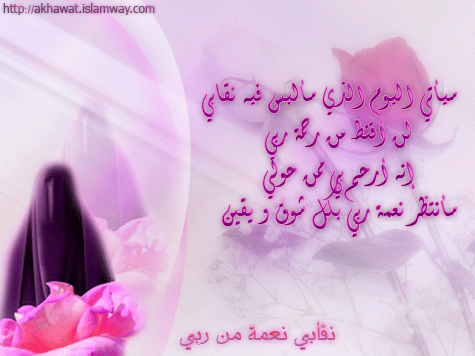 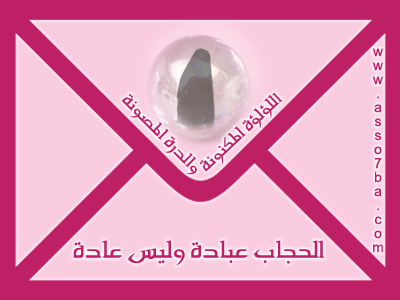 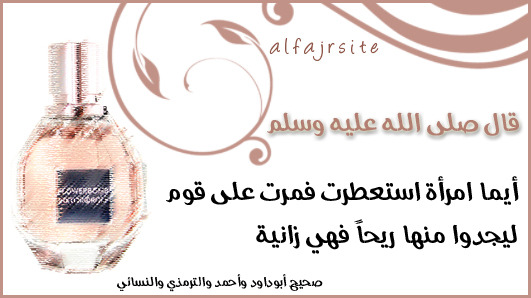 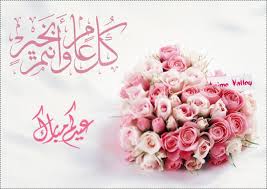 Reference books &the relevant page numbers
Notes on Medical Microbiology
By ; Morag C. Timbury, A. Christine McCartney, Bishan Thakker and Katherine N. Ward
 (2002) 
Pages; 345  - 351, 392-399, 406-410, 414-419
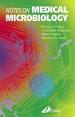 Review of Medical Microbiology and Immunology.
	By: Warren Levinson.
	10th Edition, 2008.
    Pages; 280-281, 284-288, 302-305
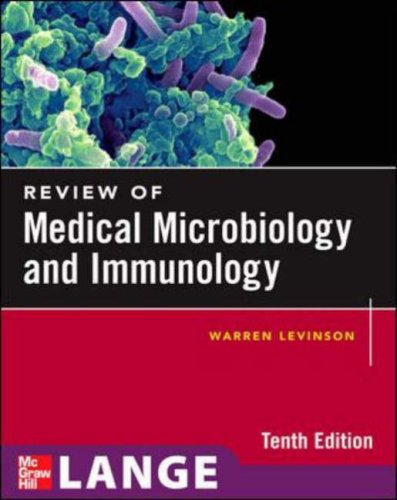